Intelligent decision support for pandemic crisis prediction and management within and across European bordersGeneral project presentation
26 August 2022
Overarching goal
Research and innovation project span over two years and financed by EU within Horizon 2020. 

To better equip crisis managers at national and regional levels (within the EU) to prepare for and respond to pandemics.

A consortium of 37 partners from Europe and beyond, from a variety of areas, including crisis management, first respondents, national planners, health care workers, research organizations  and IT experts.

The usability of the STAMINA methods and instruments will be demonstrated through 12 national and regional small-scale trials and through one large-scale cross-border trial that involves all project members.

Ethics is at the heart of our project, so that the technology we develop is trusted.
[Speaker Notes: In general, crisis management can be described as a process comprised of efforts to mitigate the impact of threats. The crisis management cycle (Figure 3) does not start when the (threat of) damage becomes real. Rather, it begins long before, with measures to prevent threats from turning into full-fledged crises. The prevention phase includes risk analysis and assessment that inform the adoption of long-term strategies and activities for reducing the specific risks. Preparedness consists of more concrete efforts, mechanisms, or procedures to alter people’s behaviour in order to nurture some sort of familiarity with the experience of crisis, and to develop effective patterns of response to known threats. More specifically, preparedness includes crisis contingency planning, simulations, training and education. The response phase includes efforts and activities aimed at minimizing the effects of the crisis, carried out in the immediate aftermath. Finally, the recovery phase consists of aspects such as restoring routine modes of operation, reconstruction of buildings, and learning.
Boin, Cadar, Donnelly (2016). D2.2 Final Codebook, TransCrisis project.]
Objecties
The STAMINA project was designed as a multidisciplinary and transdisciplinary approach focused on the user. This approach has been structured into five main objectives:

Formulates an inventory of best practices and guidelines to improve preparedness and response 
Provides stakeholders with novel, easy-to-use software tools to complement EU-level systems 
Enables a paradigm shift from lab to point-of-care diagnosis through increased diagnostic capability 
Improves cooperation between and within the EU Member States and neighboring third-countries
Ensures the sustainability and mid-term wide adoption of the proposed solution.
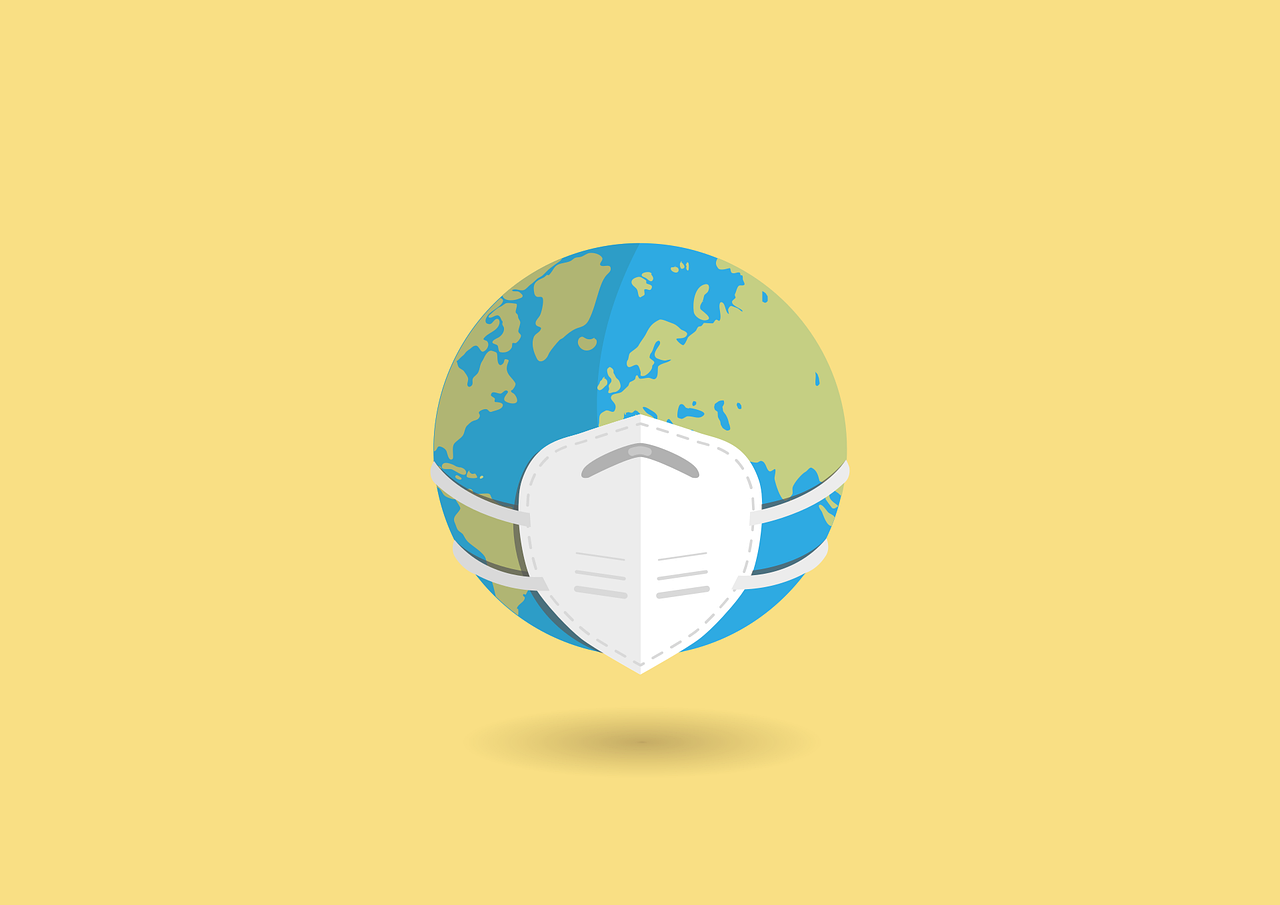 Rezultate
Contribuțiile preconizate ale proiectului includ:
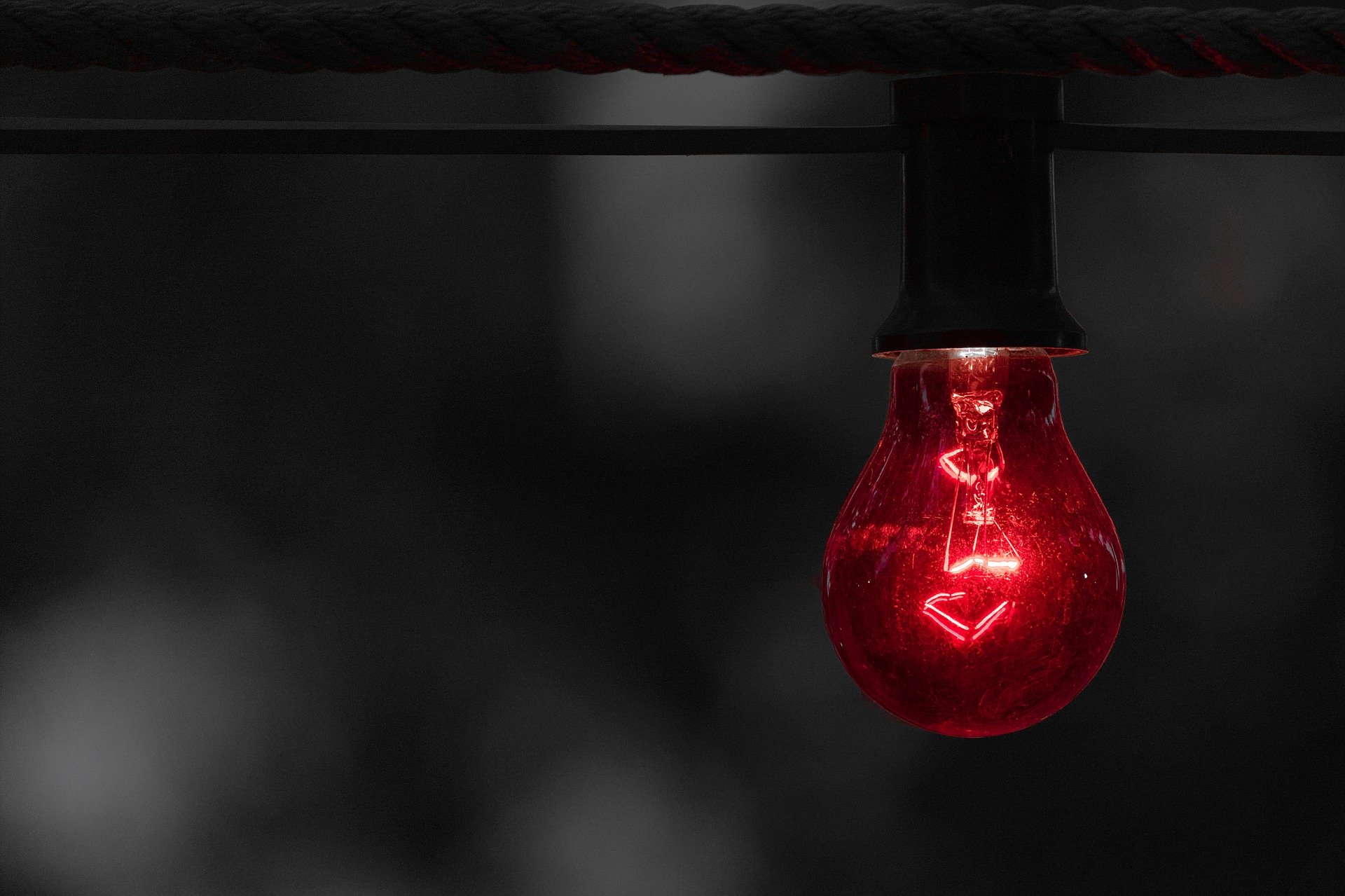 Instrumente pentru modelarea predictivă a focarelor de pandemie, evoluție și impact, complete cu funcționalități de avertizare timpurie și sprijin in luarea deciziilor privind implementarea strategiilor de atenuare.
Un instrument de simulare a crizei, care definește rolurile și responsabilitățile actorilor cheie și implementează diferite scenarii de pregatire
O platformă comună de imagine de ansamblu operațională (COP), ca interfață principală pentru evaluarea situației și răspunsul coordonat al actorilor implicați.
Aplicarea testelor Point of Care (punct de sprijin) (POCT) și a dispozitivelor inteligente portabile pentru screening și monitorizare de prima linie.
Analiza în timp real a site-urilor web și rețelelor sociale in vederea captarii sentimentelor și reacțiilor societale, creșterii gradului de conștientizare și a încrederii publice în instituțiile de sănătate publică și autoritățile guvernamentale.
Un set clar de indrumari privind implementarea eficientă a principiilor de comunicare a riscurilor și a celor mai bune practici în planurile interorganizaționale de pregătire și răspuns.
[Speaker Notes: Crisis management tool (CrisisHub)
Crisis management tool translates operational details into strategically relevant information and decisions. Guides users in creating crisis plans and checklists. Monitors operational capacities and progress of crisis organization. 
 
Integration with scenario generation tool (EXUS): users want to include potential challenges/escalation trajectories in the creation of crisis plans. 
 
Scenario generation tool
Creates and defines scenarios using real-time data (crowd density, available resources) and input from predictive modelling. Users will run and evaluate automated training scenarios. The geographic area of the training scenarios should be visualized in the COP. 
 
Predictive modelling
Models the predicted evolution of an epidemic. Models the following information: response recommendations, movement of people and goods, transmissions within subpopulations (more/less vulnerable populations), weather conditions, virus’ resistance to medicine, accessibility and equity in health care system, political and social conditions (conflicts).
 
Early warning system
Based on input from the predictive modelling and other (external) sources it provides warnings and alerts in case of abnormal statistical behavior. 
 
Real-time web and social media analytics
Analyses social media and news on societal discourse (distrust). It flags information on potential disease outbreaks. It enables two-way communication between public health authorities and the general public (real-time). 
 
Common operational picture (COP)
A single point-of-view of information derived from all STAMINA tools. The COP visualizes the spread/containment of the virus and its social and economic effects. Also, it visualizes resource information and allocation. The COP should support the coordination of response actions (related to crisis management tool?). 
 
Wearable diagnostic devices
Smart wearables with sensor functions (monitors body temperature, heart rate, geo location etc.) for people at high risk of infection. The wearables sends data to central monitoring agencies.
 
Portable PCR devices
Used by first responders and medical workers to detect and classify strains of the virus.]
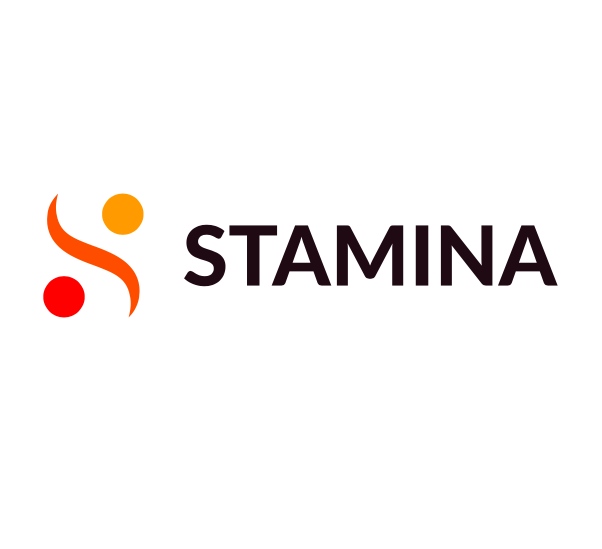 Timeplan
Stay informed
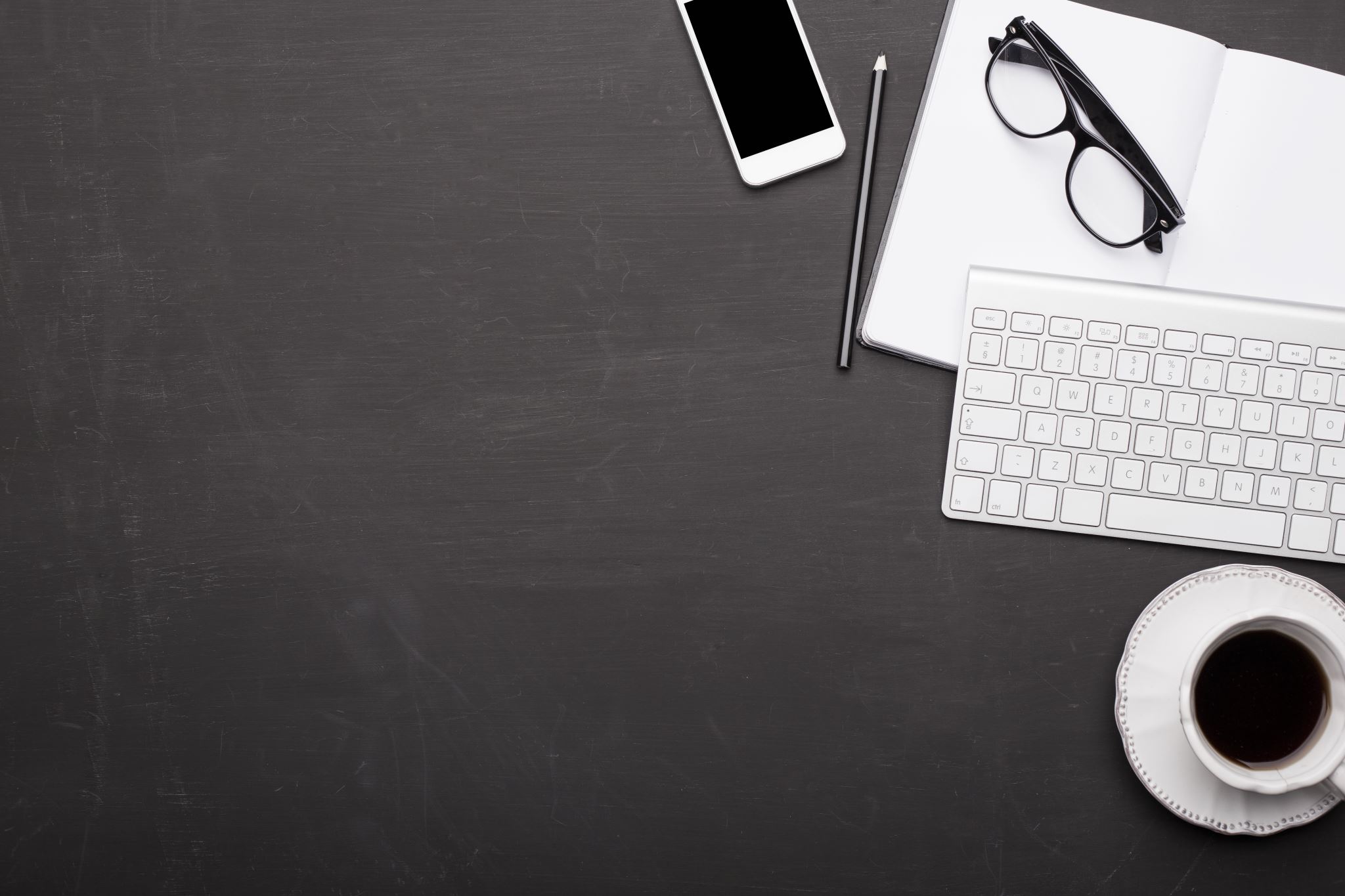 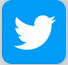 Twitter @stamina_project


LinkedIn STAMINA Project


stamina-project.eu website
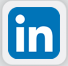 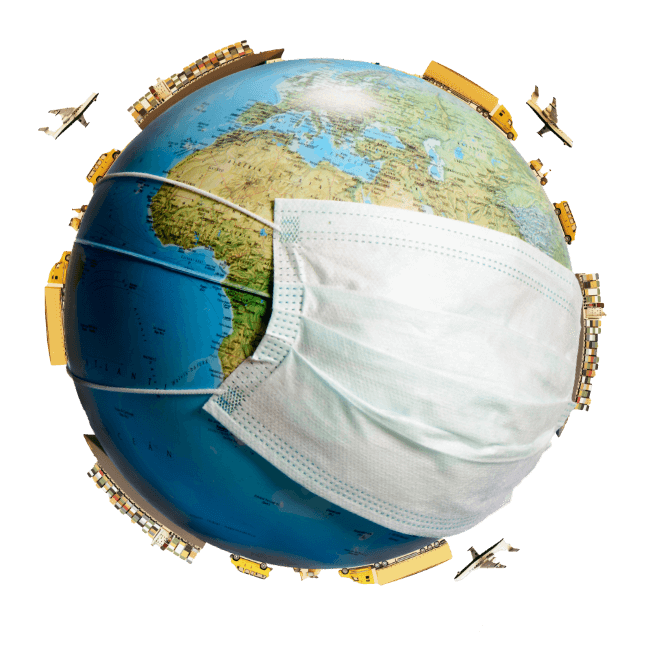 You can also contact the Romanian consortium:
stamina@crucearosie.ro    crucearosie.sector.5@gmail.com
it@virology.ro    office@beia.ro
SNCRRRed Cross district 5  Bucharest branch Prtner in the STAMINA consortium
UNGUREANU Ana, Daniel MODOACĂ, Daniel Ionut MATEI, Prof. Dr. Dorin IONESCU
Red Cross Volunteers support group
Professionals' workgroup from the reference fields (emergency situations, health)
[Speaker Notes: Servicii și activități

asistență umanitară de urgență;
intervenții în situații de urgență; 
activități socio-medicale, educație pentru sănătate; 
acordarea primului ajutor medical de bază, formare în acordarea primului ajutor; 
activități socio-educative în domeniul dreptului internațional umanitar; 
Serviciul socio- medical Ambulanța Crucii Roșii (AMBU – CR).]